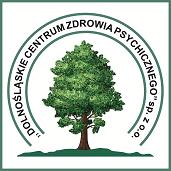 „Dolnośląskie Centrum Zdrowia Psychicznego” sp. z o.o. 
Wybrzeże J. Conrada – Korzeniowskiego 18,  50-226 Wrocław 
Tel. 71 77 66 200  Fax 71 75 75 970
e`mail: sekretariat@dczp.wroclaw.pl       www.dczp.wroclaw.pl   
Sąd Rejonowy dla Wrocławia-Fabryczna VI Wydział GospodarczyNIP:895-196-51-26      KRS:0000348483       REGON:021184819 
Kapitał Zakładowy: 57 877 000,00 zł
Struktura wynagrodzeń
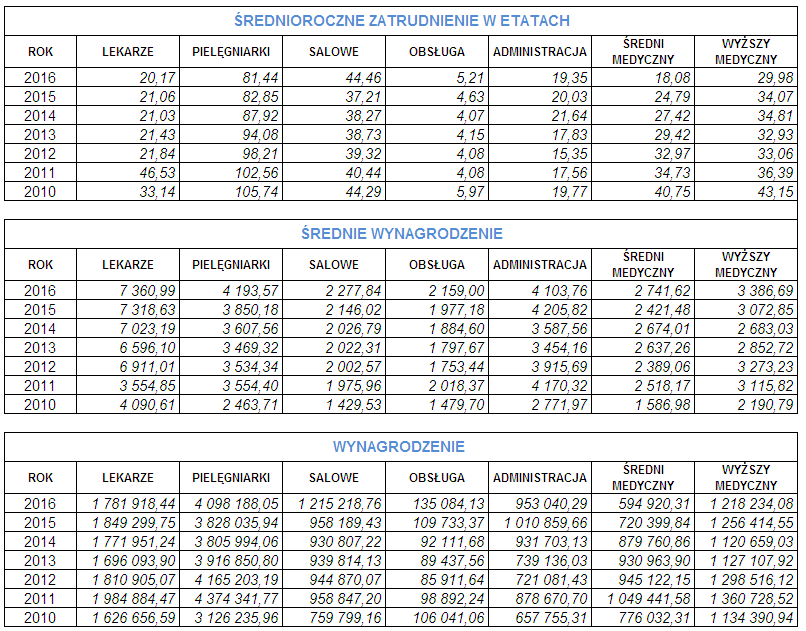 Dolnośląskie Centrum Zdrowia Psychicznego Sp. z o.o.
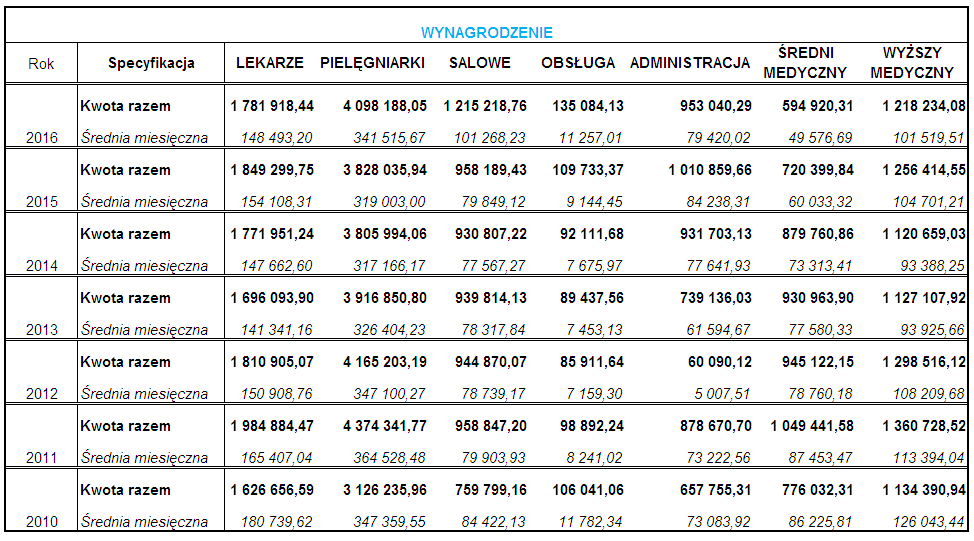 Dolnośląskie Centrum Zdrowia Psychicznego Sp. z o.o.
Struktura wynagrodzeń bez stanowisk kierowniczych
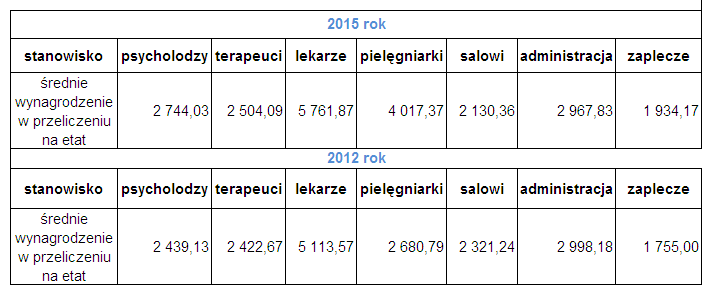 Dolnośląskie Centrum Zdrowia Psychicznego Sp. z o.o.
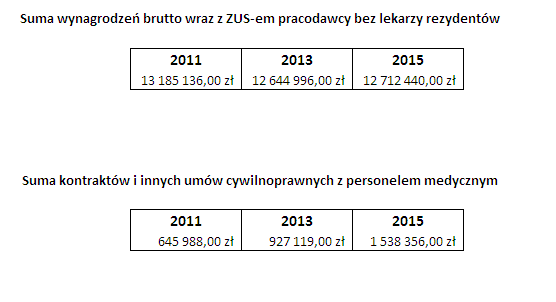 Dolnośląskie Centrum Zdrowia Psychicznego Sp. z o.o.
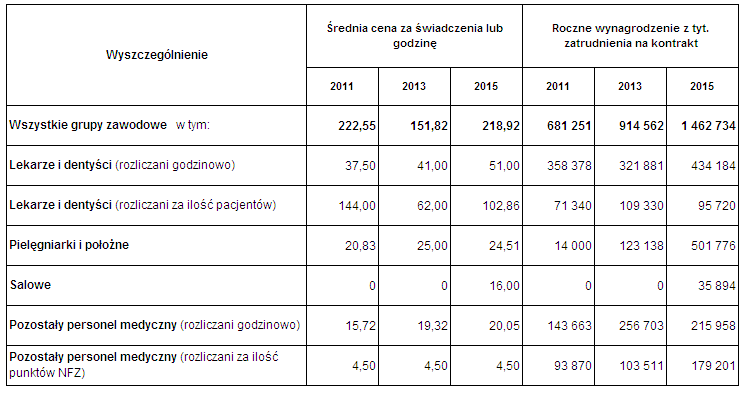 Dolnośląskie Centrum Zdrowia Psychicznego Sp. z o.o.
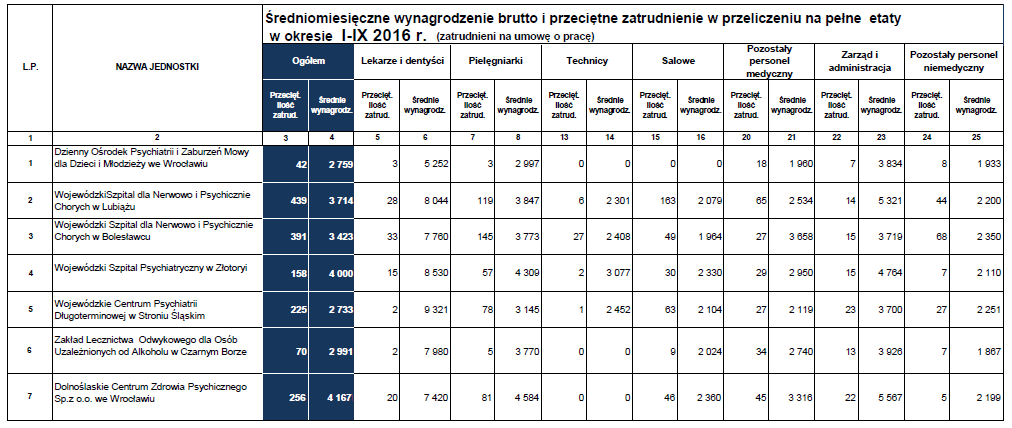 Dolnośląskie Centrum Zdrowia Psychicznego Sp. z o.o.